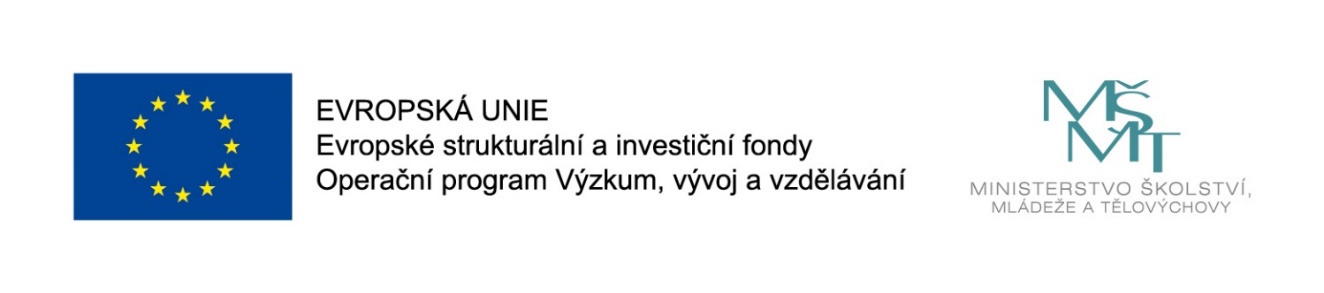 Komunikace ve zdravotnictví
CZ.02.2.69/0.0/0.0/16_015/0002400
ROZVOJ VZDĚLÁVÁNÍ NA SLEZSKÉ UNIVERZITĚ V OPAVĚ
Komunikace s agresivními pacienty a pacienty s bolestí
doc. PhDr. Yvetta Vrublová, Ph.D
AGRESIVNÍ  PACIENT
agrese vnitřní – emočně nestabilní jedinec

 agrese vnější
PŘÍČINY ŠPATNÉ KOMUNIKACE ZE STRANY PERSONÁLU


NEDOSTATEK INFORMACÍ

NEDOSTATEK POZORNOSTI

NEUVĚDOMĚNÍ SI MOŽNÝCH DŮSLEDKŮ TOHO
CO ŘÍKÁ

NEZNALOST POUŽITÍ BĚŽNÝCH KOMUNIKAČNÍCH 
POSTUPŮ
CO BYCHOM NEMĚLI PŘI KOMUNIKACI S AGRESIVNÍM  PACIENTEM
ROZČILOVAT SE 
 ZVYŠOVAT HLAS
 OTÁČET SE ZÁDY
 VYKONÁVAT VEDLEJŠÍ ČINNOST
 VYJADŘOVAT SE  POHRDAVĚ,  VULGÁRNĚ
ZKLIDNĚNÍ ROZČILENÉHO KLIENTA


POSLOUCHAT

UDRŽOVAT OČNÍ KONTAKT

VYSVĚTLOVAT, NEBRÁT NIC OSOBNĚ

NESLIBOVAT CO NELZE SPLNIT
HLEDAT ŘEŠENÍ A KOMPROMISY

DOBŘE ZVLÁDAT SVOU PRÁCI, RESPEKTOVAT SOUKROMÍ, ÚPRAVA PROSTŘEDÍ
ZKLIDNĚNÍ ROZČILENÉHO KLIENTA

POSLOUCHAT
UDRŽOVAT OČNÍ KONTAKT
VYSVĚTLOVAT
NESLIBOVAT CO NELZE SPLNIT
HLEDAT ŘEŠENÍ A KOMPROMISY
DOBŘE ZVLÁDAT SVOU PRÁCI
RESPEKTOVAT SOUKROMÍ
ÚPRAVA PROSTŘEDÍ
NEBRÁT NIC OSOBNĚ
KONTROLOVAT ZBRANĚ
Co bychom během konfliktu nikdy
neměli

-  nadávat nebo urážet partnera
- vyhrožovat
- vyjadřovat se negativně o příbuzných
  nebo přátelích
- ponižujícím způsobem komentovat 
  fyzický vzhled druhého
- používat fyzické násilí
- přerušovat  řeč parnera
- vyjadřovat se pohrdavě, vulgárně
BOLEST
Akutní bolest maximálně několik dnů či týdnů. Při vyšší intenzitě představuje velkou psychickou zátěž a postižení na ni obvykle reagují fyziologickými změnami ( prudce se zvýší krevní tlak, prohloubí se dýchání, roste svalové napětí). Člověk stižený akutní bolestí je motoricky neklidný, někdy hlasitě křičí, snaží se odstranit zdroj bolesti. K okolí se často chová agresivně. Podobně se chová i k sobě (možnost suicida). Lokalizace akutní bolesti je obvykle dobře určitelná. Zdá se, že akutní bolest má obranný charakter. Postiženého varuje a zabraňuje dalšímu zhoršování stavu.
BOLEST
Chronická bolest je diagnostikována tehdy, trvá-li déle než půl roku. Její příčina  nebývá známa nebo je neodstranitelná ( např. u degenerativního onemocnění). Nebývá zde výrazná fyziologická reakce  a reagování pacienta odpovídá fázi vyčerpání. Příznačný je pocit bezmoci, deprese, časté poruchy spánku, snížená chuť k sexuálnímu styku, omezování sociálních kontaktů a uzavírání se do sebe.
ZVLÁDÁNÍ AKUTNÍ BOLESTI
kontakt, empatie
odvádění pozornosti
upozornění na nástup, zesílení bolesti
informace o časovém rozvrhu (např. při výkonu „to nejhorší už máte za sebou“ apod.).
sugesce-hypnóza
posthypnotická sugesce-relaxace
ZVLÁDÁNÍ CHRONICKÉ BOLESTI
sugesce
hypnóza
posthypnotická sugesce
relaxace, meditace    
autogenní trénink
kognitivně behaviorální terapie
některé formy dynamické psychoterapie
logoterapie
KOMUNIKACE S PACIENTY S BOLESTÍ
být pozorný k projevům bolesti u pacienta –
   nechodit kolem pacienta s bolestí nevšímavě
 akceptovat neverbální projevy bolesti u pacienta,
   uznat přítomnost bolesti a pozorně naslouchat
 nepospíchat, když pacient sděluje, co a jak ho
    bolí
KOMUNIKACE S PACIENTY S BOLESTÍ
nebagatelizovat slovní stížnosti pacienta, nikdy
   neříkat „to vás nemůže tak bolet“, „to nic není“

 pacienta informovat před každým bolestivým
   zásahem, že to asi bude bolet, kde a jak to bude
   bolet, jak dlouho to bude bolet
DĚKUJI ZA POZORNOST